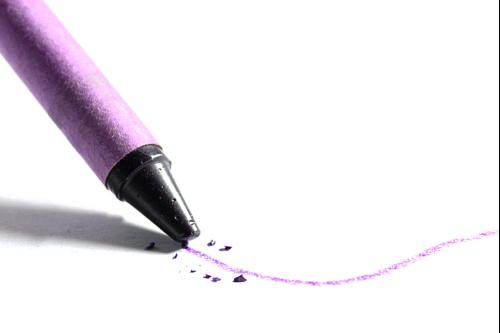 Sprawozdanie  z lekcji w klasie 4b
Bardzo chciałyśmy sprawdzić się w roli nauczycielek. Spodobał nam się pomysł przeprowadzenia lekcji w klasie 4b.
Wspólnie z panią ustaliłyśmy temat lekcji – A trip to London (wycieczka do Londynu).
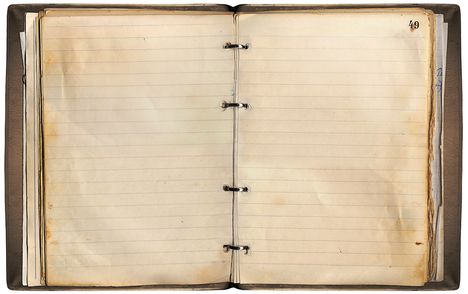 Na początek przedstawiłyśmy się. Lekcję rozpoczęłyśmy  pokazaniem prezentacji, która zawierała zdjęcia najważniejszych obiektów w Londynie, ponadto wiele interesujących informacji i ciekawostek na temat życia i kultury Brytyjczyków.
Po prezentacji rozwiązywałyśmy Quiz wspólnie z dziećmi, na który bardzo aktywnie i poprawnie odpowiadały . Obejrzeliśmy filmik w którym rodzina Brytyjska zwiedzała dziesięć obiektów Londynu, była to również okazja do poćwiczenia wymowy.
Na podsumowanie lekcji zrobiliśmy dwa plakaty, przy których wykorzystaliśmy materiały, wcześniej przygotowane przez nas. Zrobione plakaty bardzo ładnie zdobią klasę z j. angielskiego .Pod koniec zapytałyśmy się o ich opinię. Uczniowie stwierdzili, że bardzo podobało im się na lekcji, jak również nam, ponieważ mogłyśmy czegoś je nauczyć.
Wykonały:
Katarzyna Grudzień
Agnieszka Wawroniak